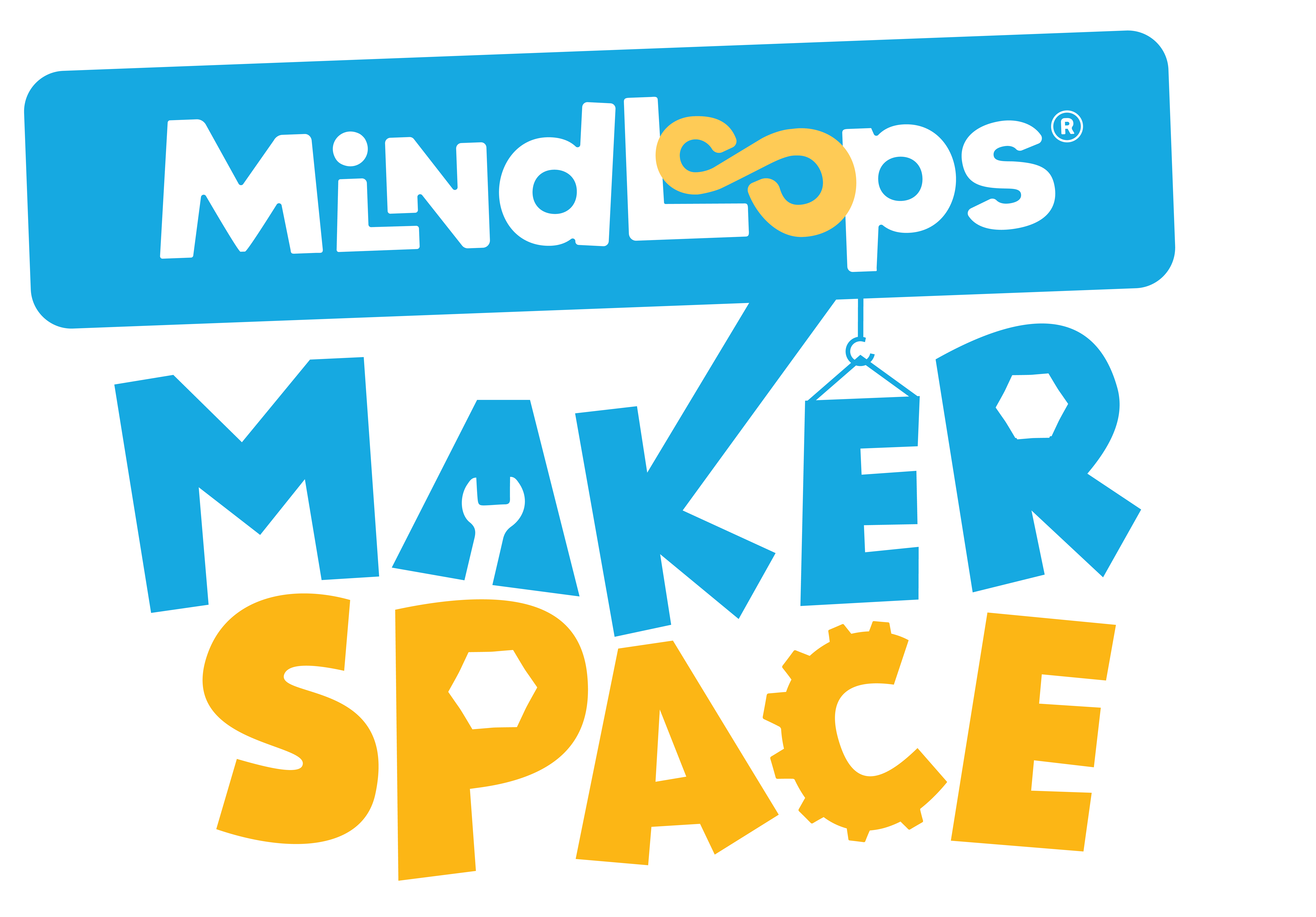 Nama Kumpulan
Nama ahli kumpulan:
1.
2.
3.
4.
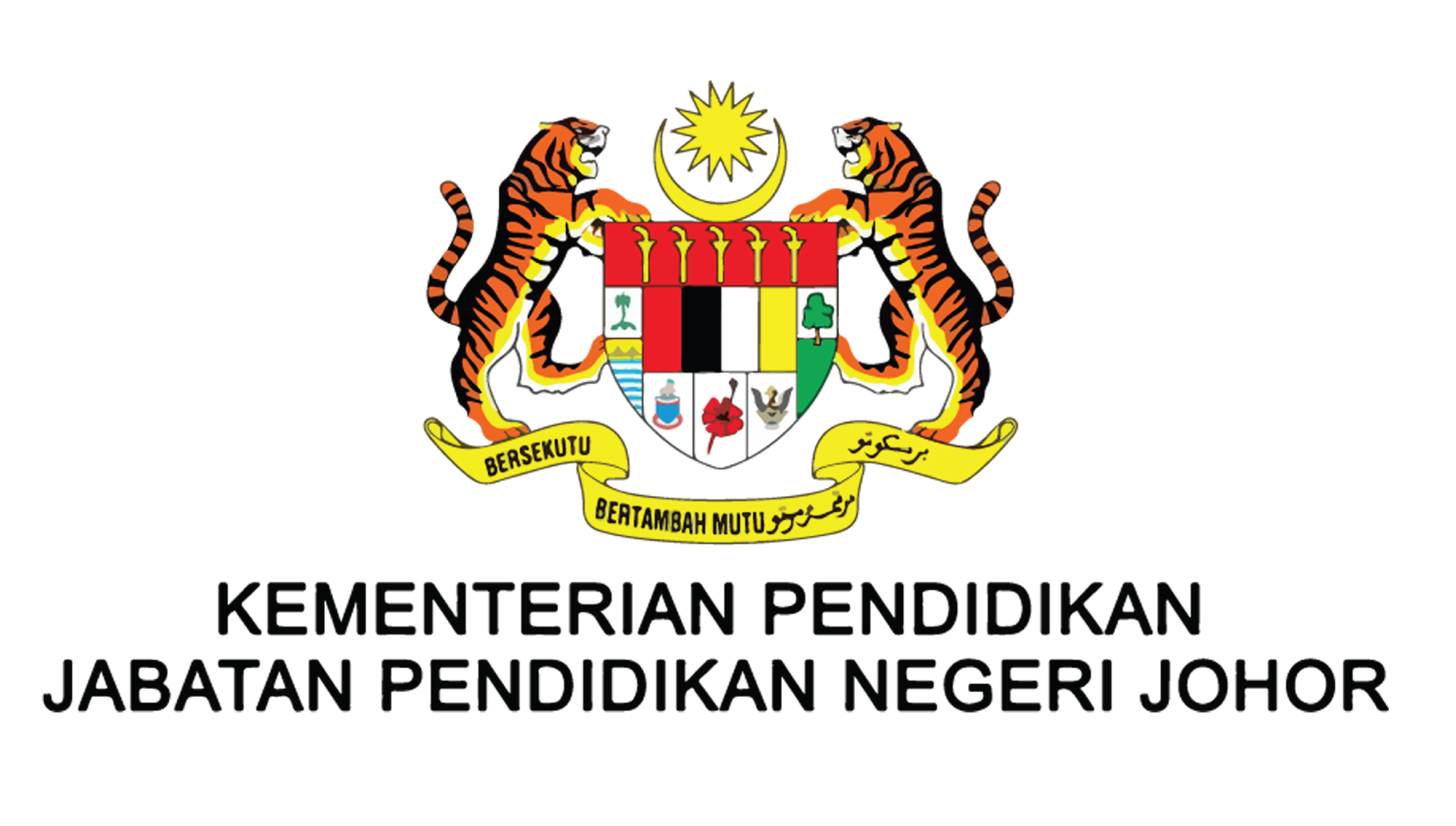 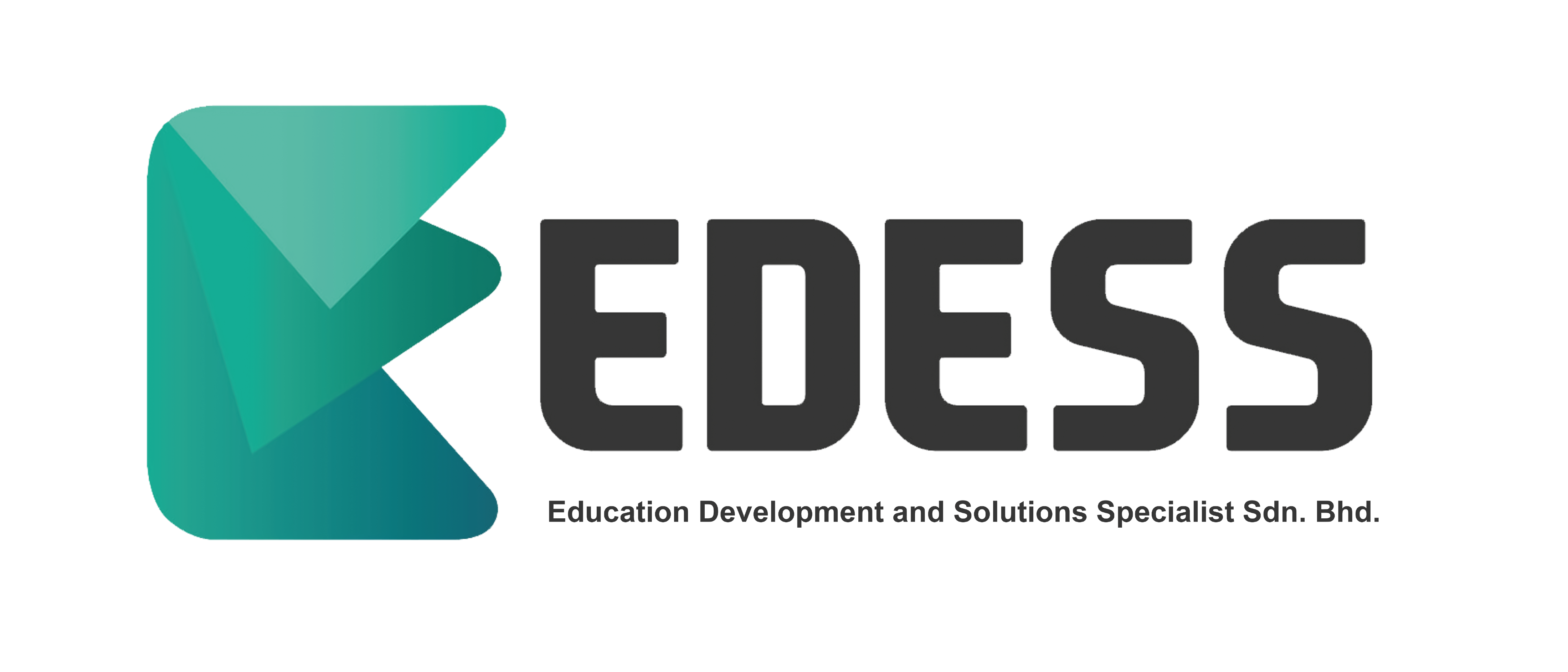 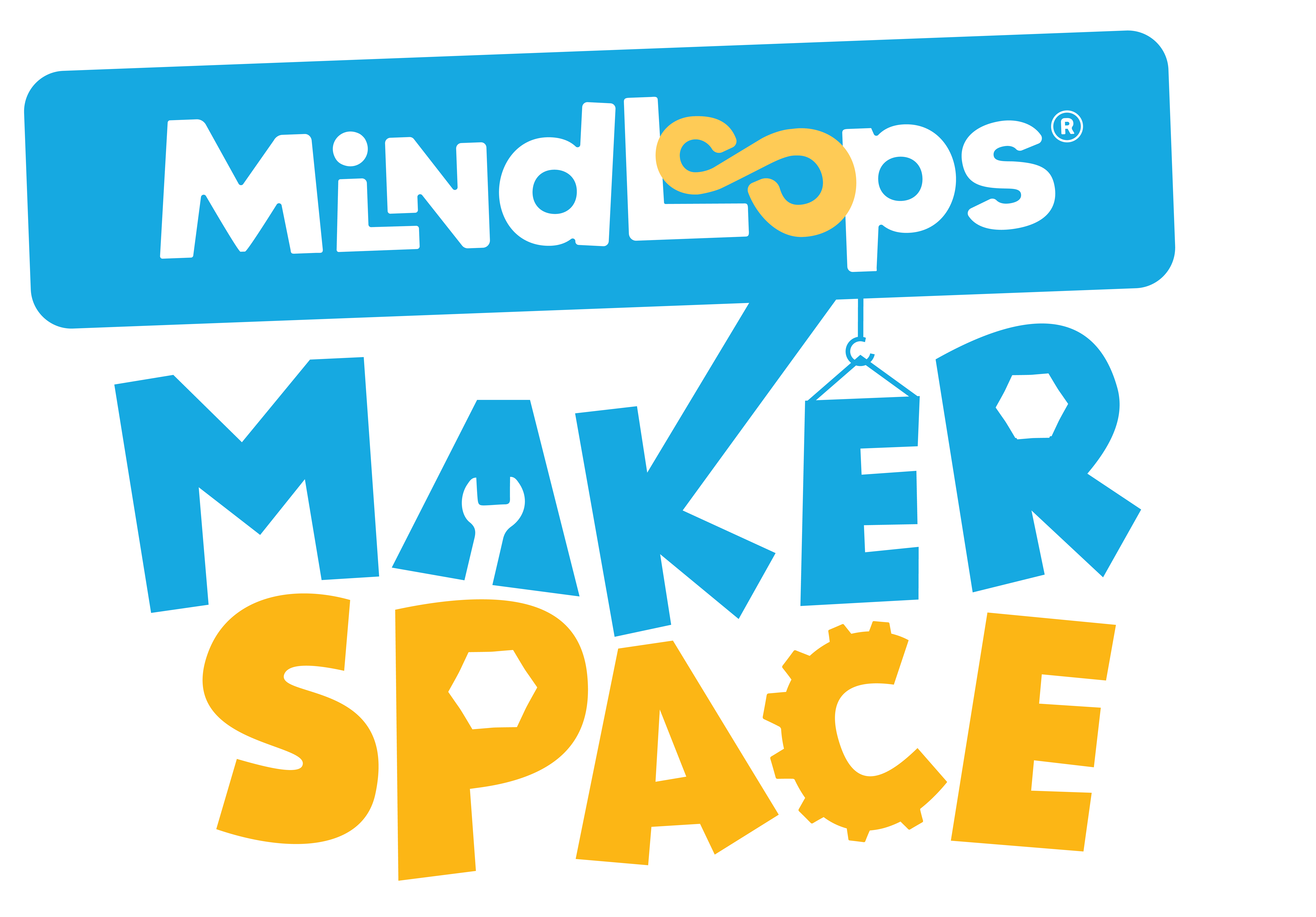 Nama Model
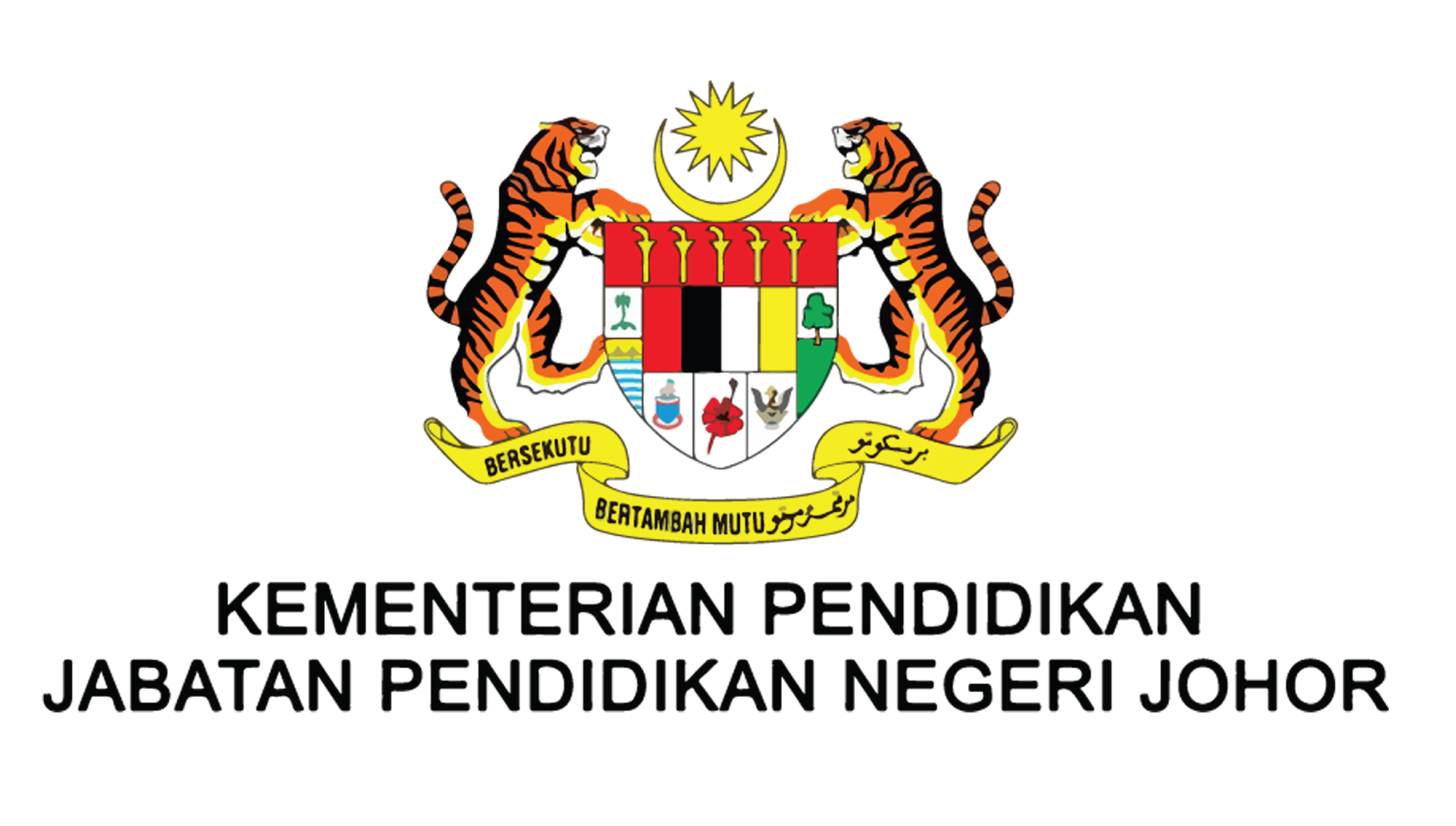 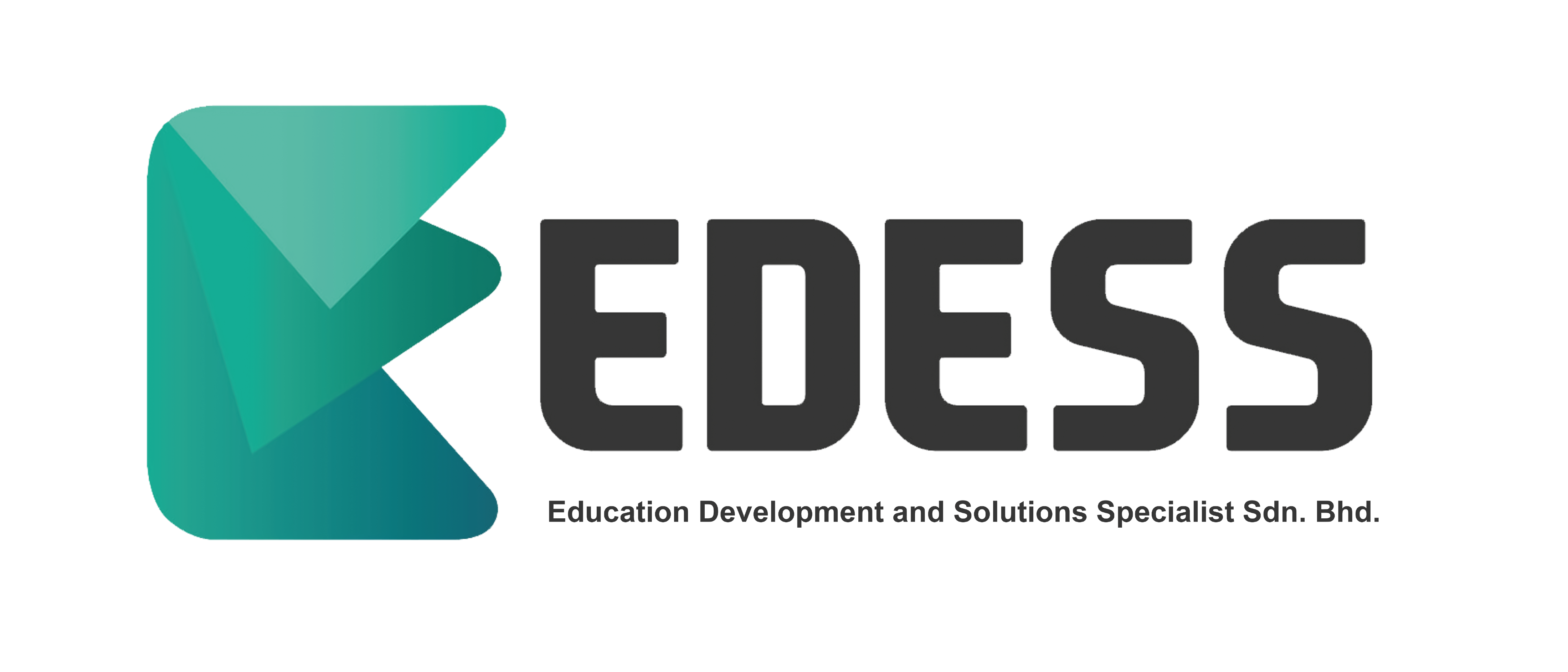 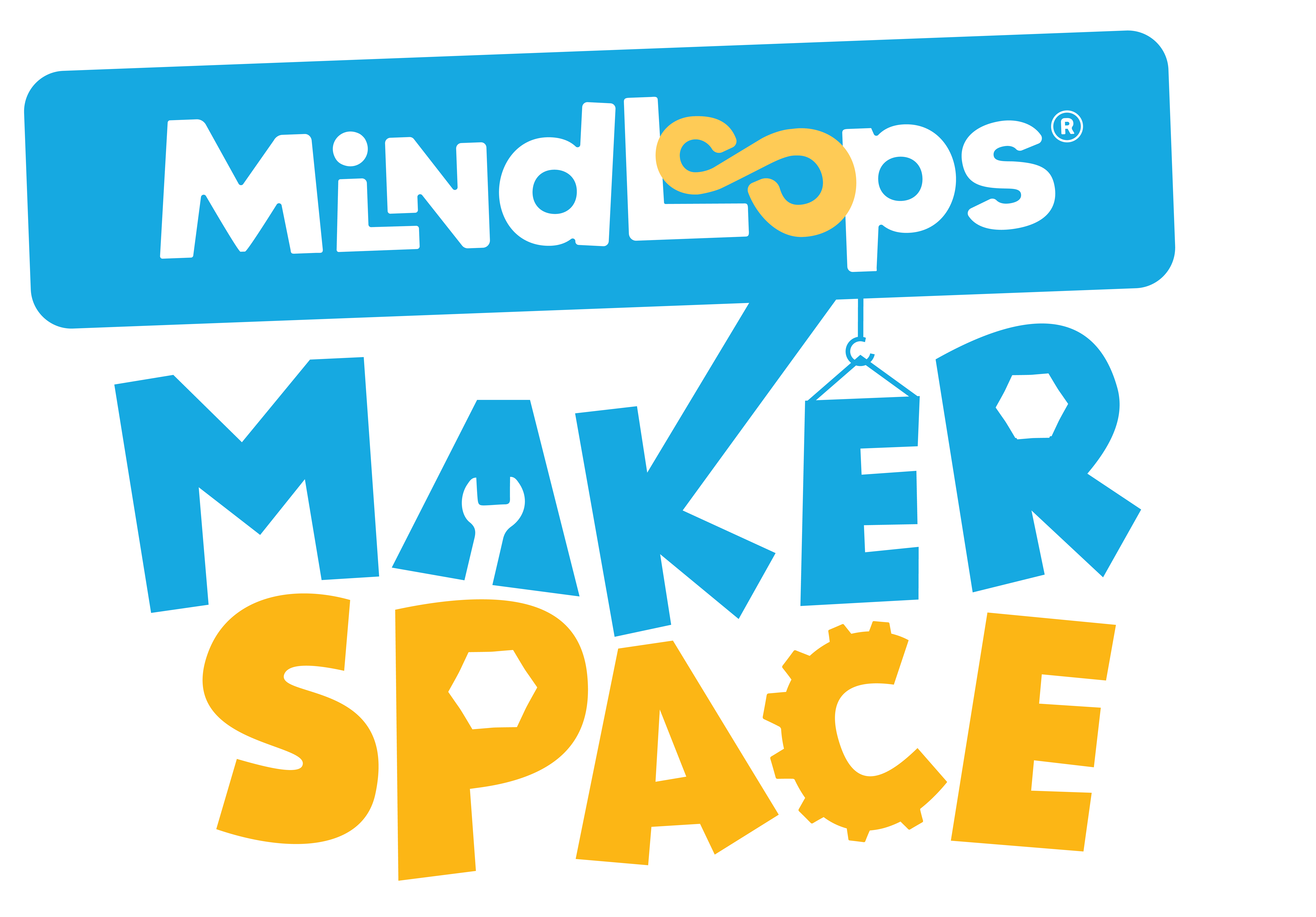 Ringkasan Model
Fungsi Model
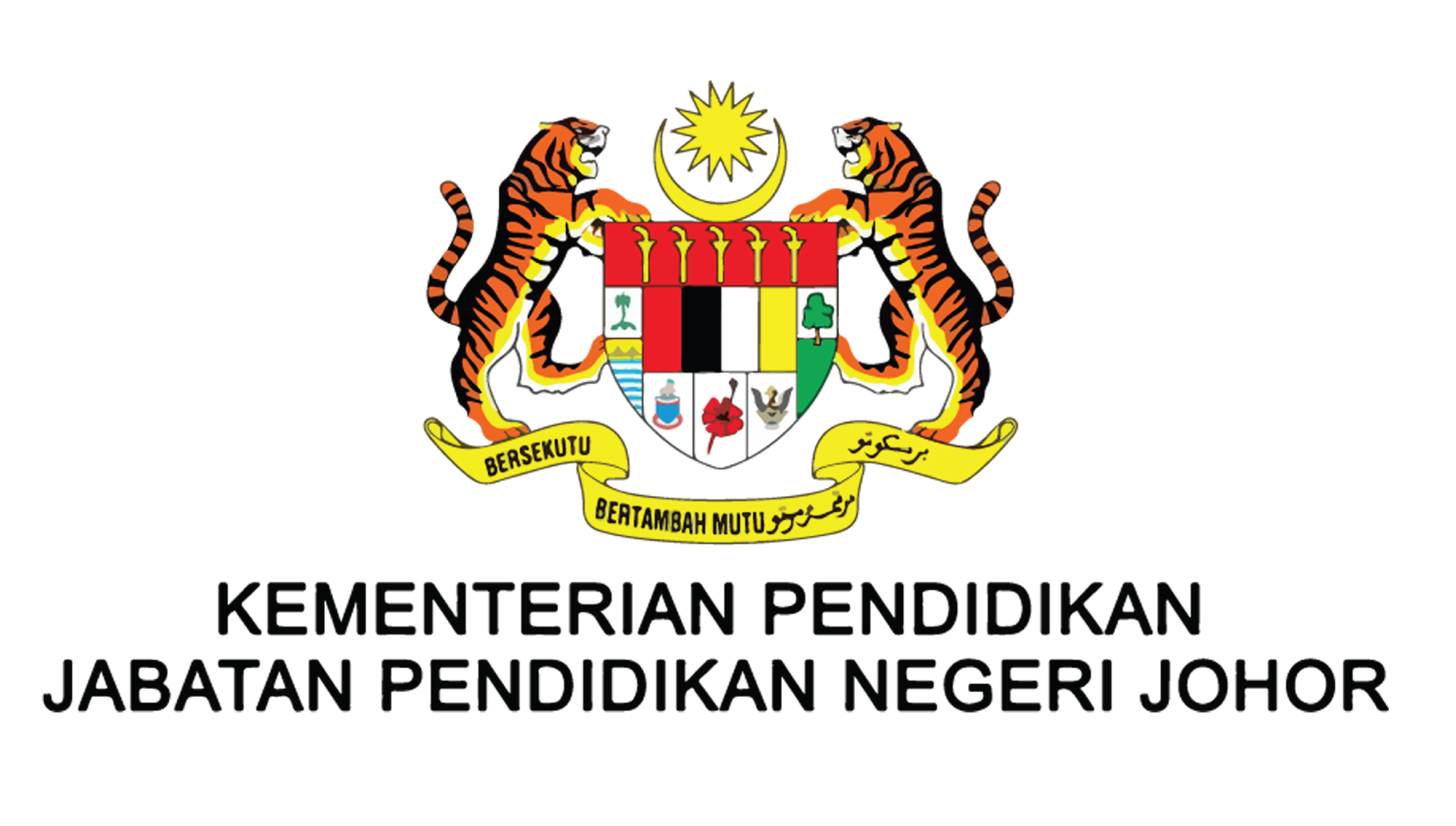 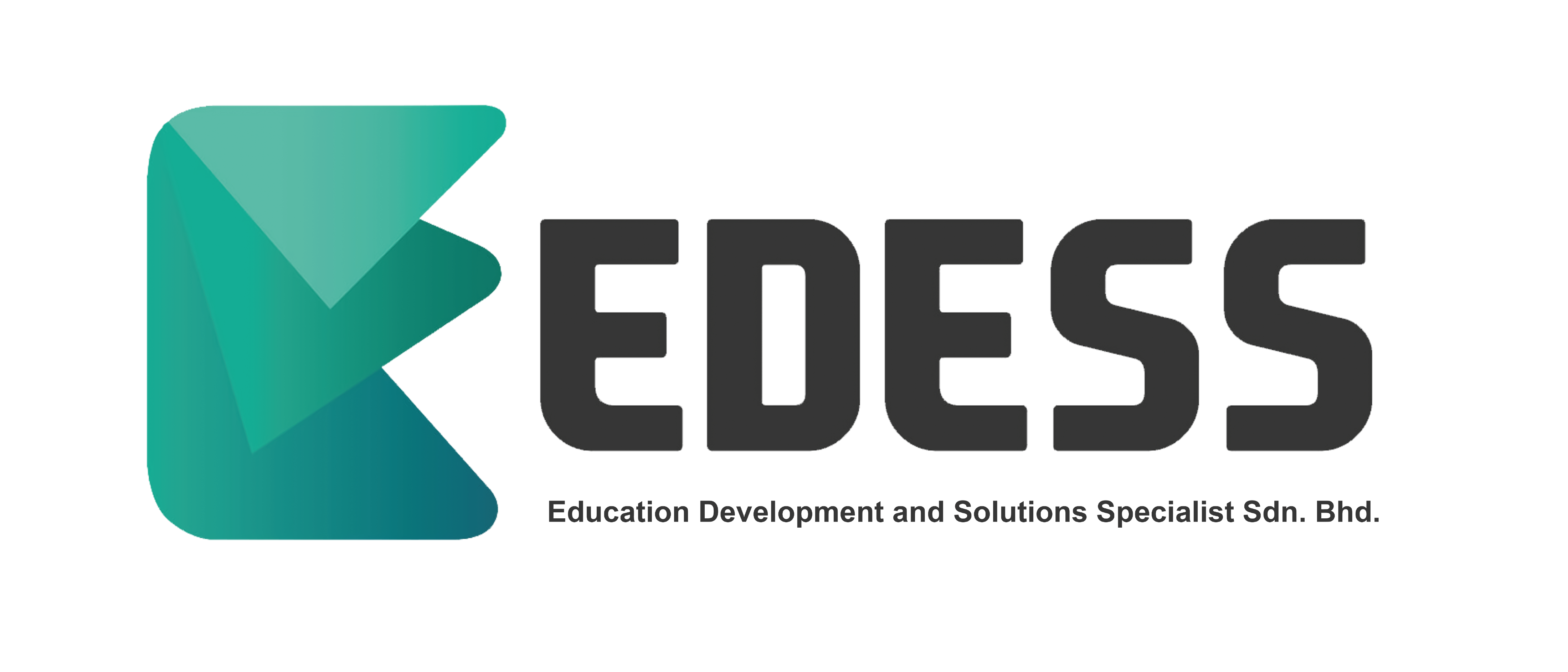 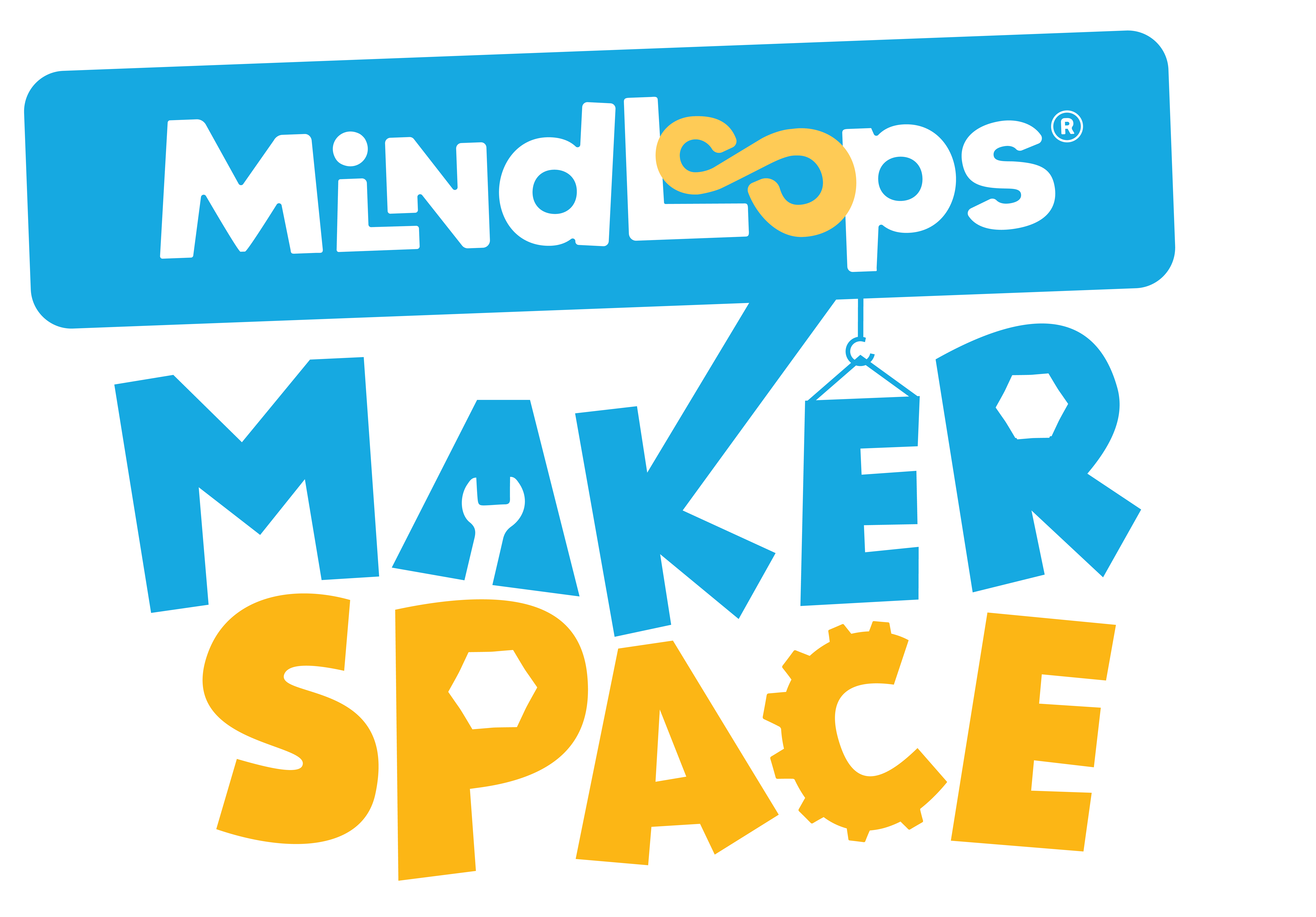 Rakan Kongsi
Cadangan Nilai
Segmen Pelanggan
Aktiviti Utama
Hubungan Pelanggan
Siapakah rakan kongsi anda?
Apakah nilai yang anda sampaikan kepada pelanggan anda? Apakah keperluan pelanggan yang anda penuhi melalui cadangan nilai anda? ​
Siapakah pelanggan anda?​
Apakah aktiviti yang anda lakukan setiap hari untuk menyampaikan cadangan nilai anda?
Apakah jenis hubungan yang dijangkakan oleh setiap segmen pelanggan untuk anda bina dan kekalkan?​
Sumber Utama
Saluran
Apakah sumber yang anda perlukan untuk menyampaikan cadangan nilai anda?​
Bagaimanakah segmen pelanggan anda ingin dihubungi?​
Struktur Kos
Aliran Pendapatan
Bagaimanakah pelanggan membayar untuk nilai yang anda berikan kepada mereka?​
Apakah kos penting yang anda perlu tanggung untuk menyampaikan cadangan nilai anda?​
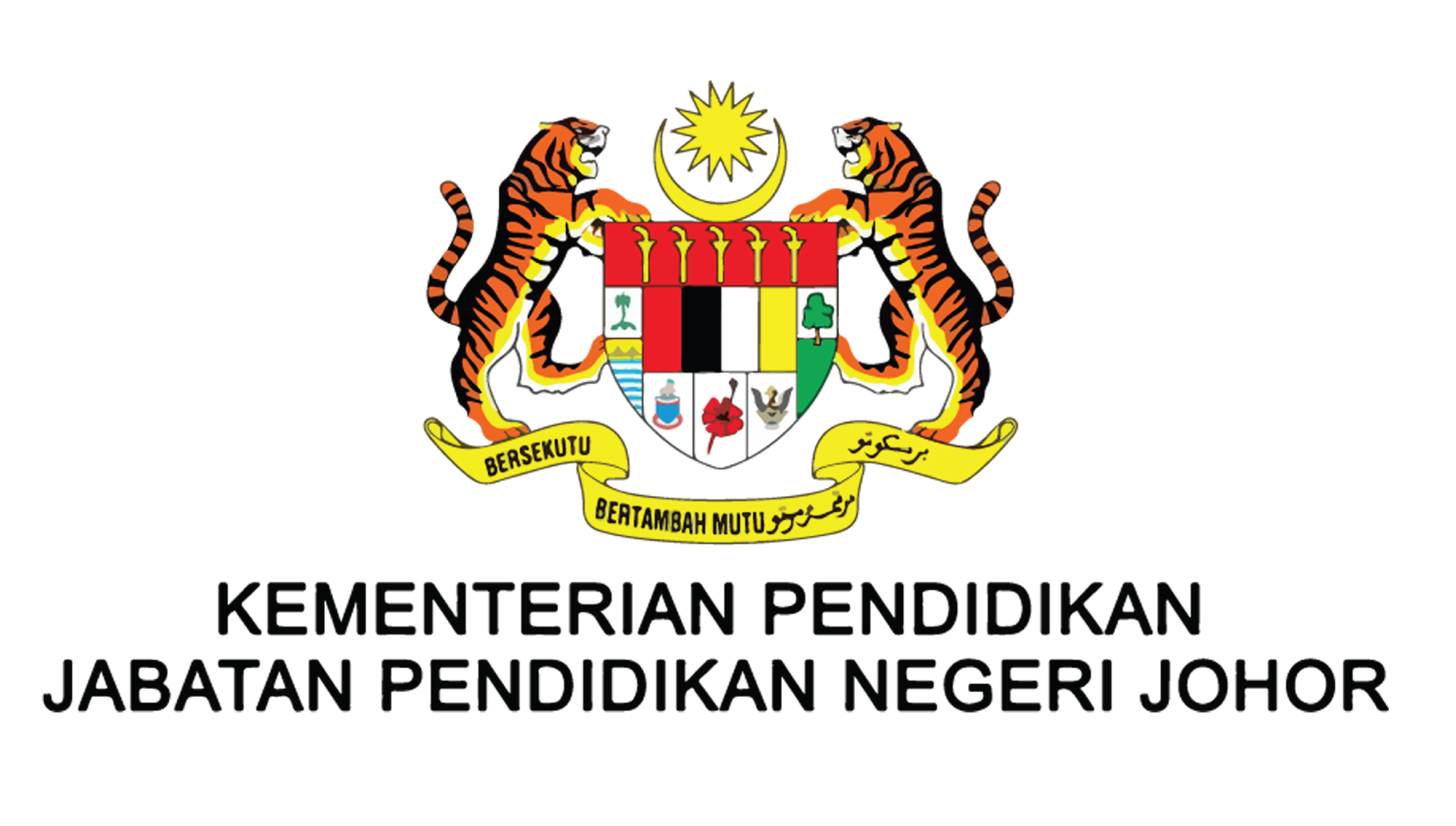 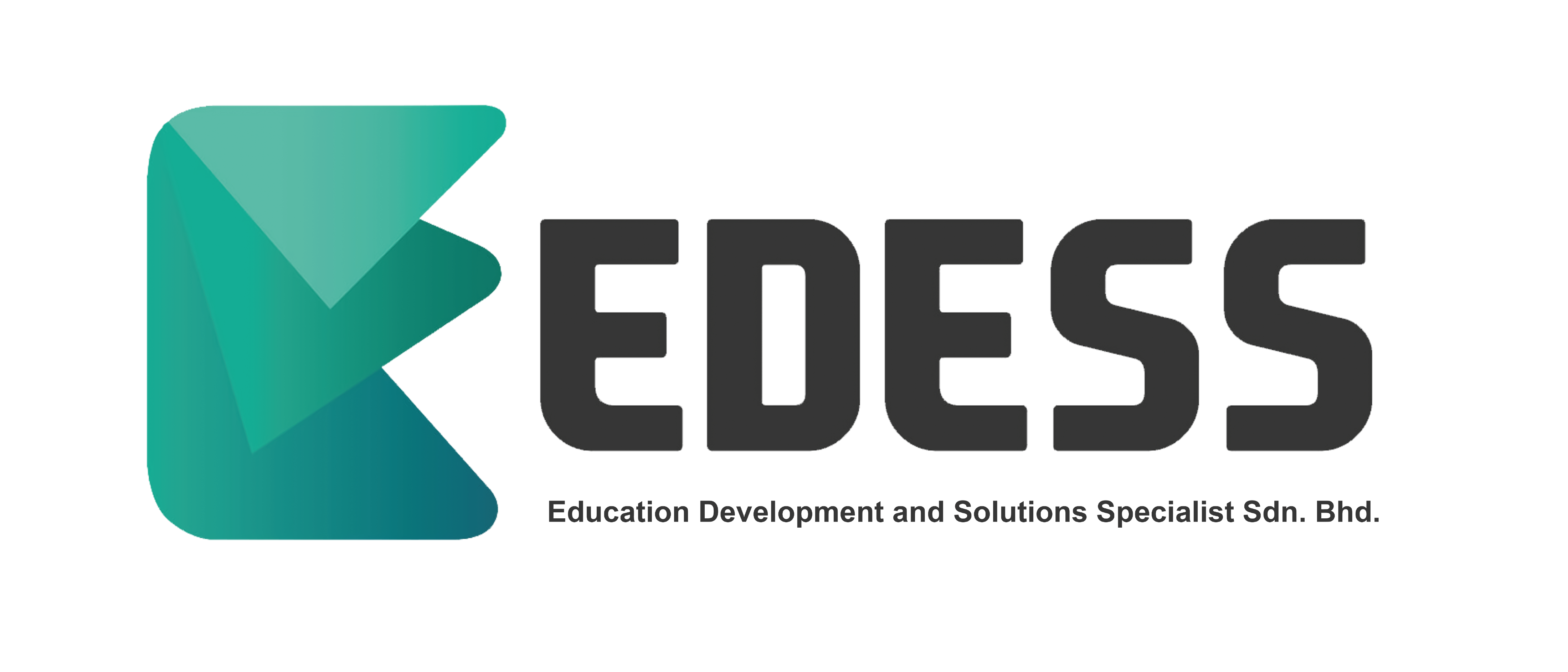